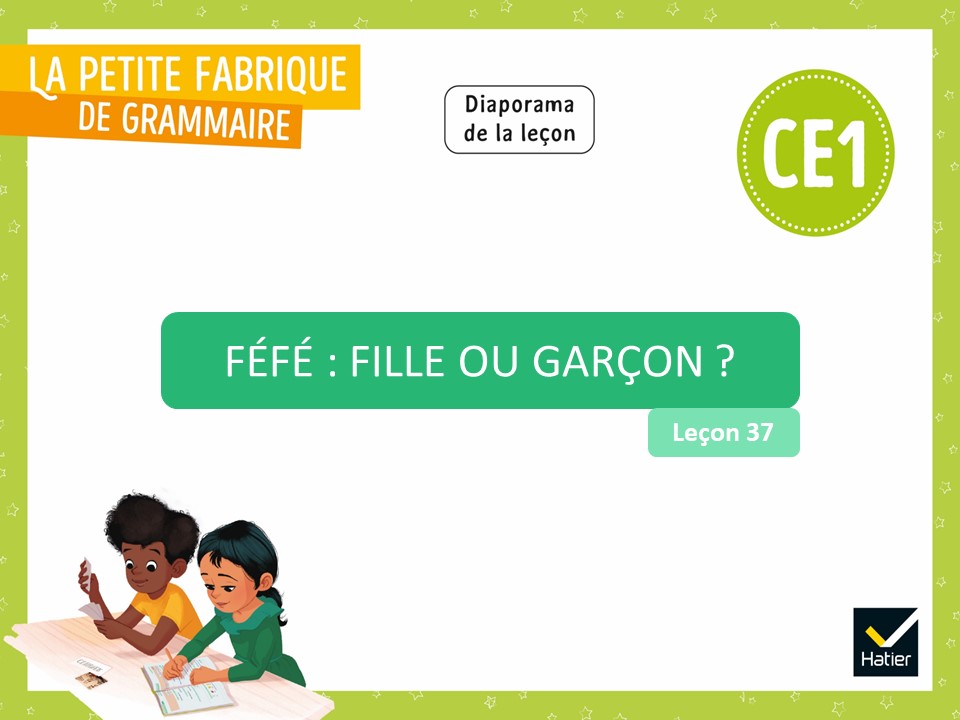 [Speaker Notes: LE GROUPE DU NOM – Les marques du masculin et du féminin

Leçon 37 : Féfé : fille ou garçon ? 

Certaines diapositives ont été dupliquées afin de scinder le commentaire du mode présentateur en deux parties lorsque le propos est long. Cela vous permettra de poursuivre vos explications de manière plus fluide.]
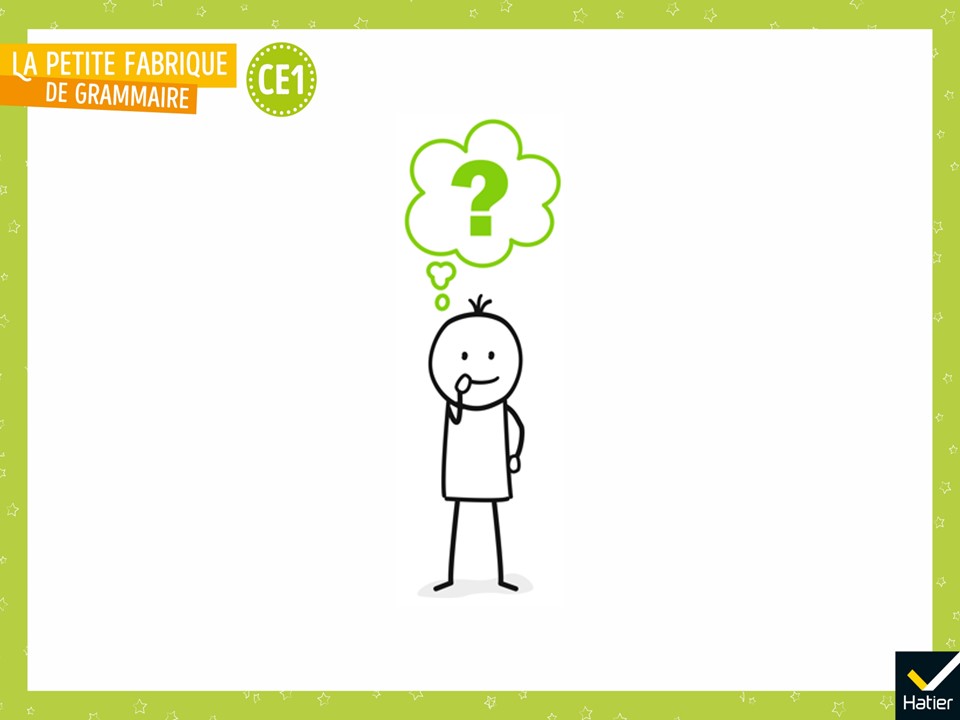 [Speaker Notes: PHASE 1 : Enrôlement

« Dans la leçon Mimi : fille ou garçon ?, on s’était demandé : comment fait-on dans un texte pour savoir si un personnage est un garçon ou une fille ? 
Vous vous souvenez comment on fait ? »

Réponse attendue : 
On avait vu : Lulu était une chienne parce qu’il y avait un -e aux adjectifs, aux mots qui allaient avec elle et qui disaient comment elle était.
Mimi était un chat : il n’y avait pas de -e aux adjectifs, les mots qui disaient comment était Mimi. 

Si les élèves ne se souviennent pas : afficher la diapo suivante.]
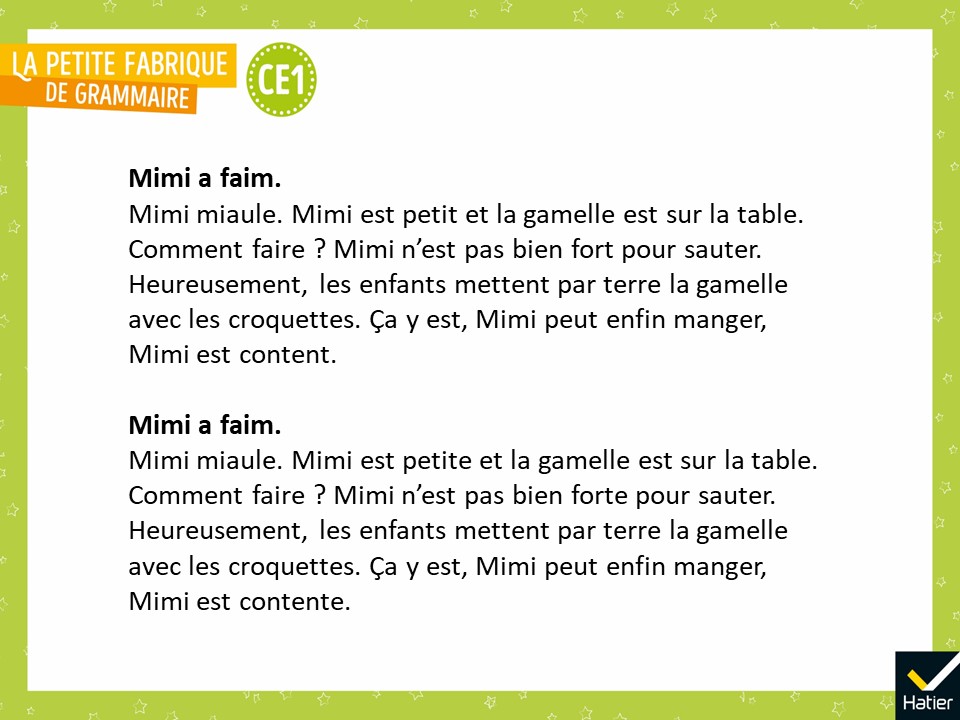 [Speaker Notes: Textes de référence de la leçon 28. 
Si les élèves se souviennent, passez à la diapo suivante.]
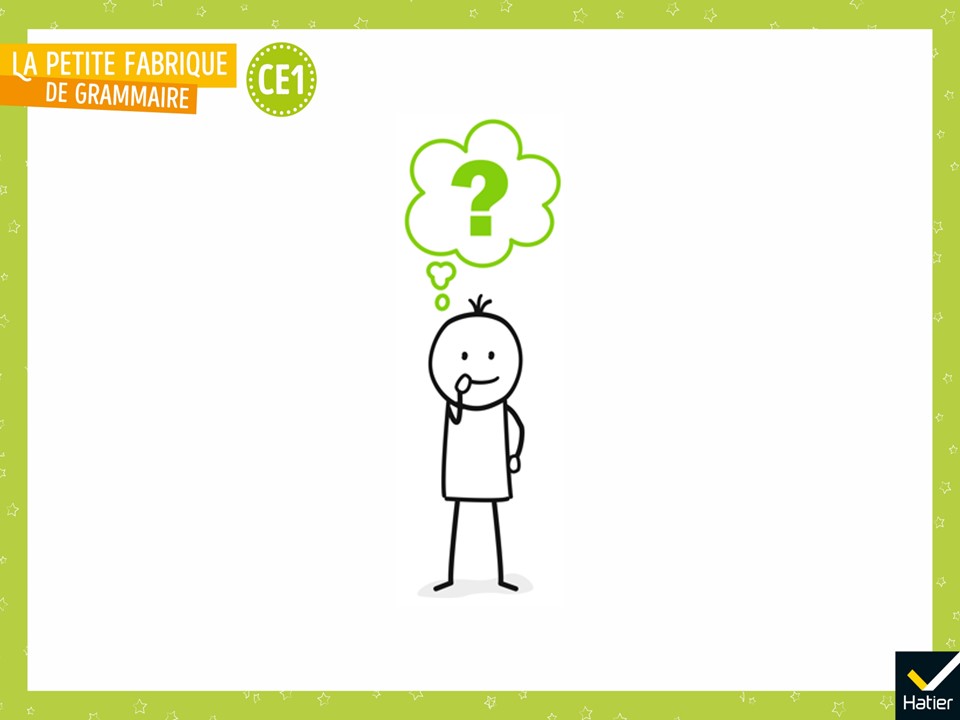 [Speaker Notes: « Aujourd’hui, à partir d’un texte qui parle d’un lapin ou d’une lapine, on va voir s’il y a d’autres indices pour savoir si c’est un lapin garçon ou un lapin fille. La leçon s’appelle encore Fille ou garçon ? »]
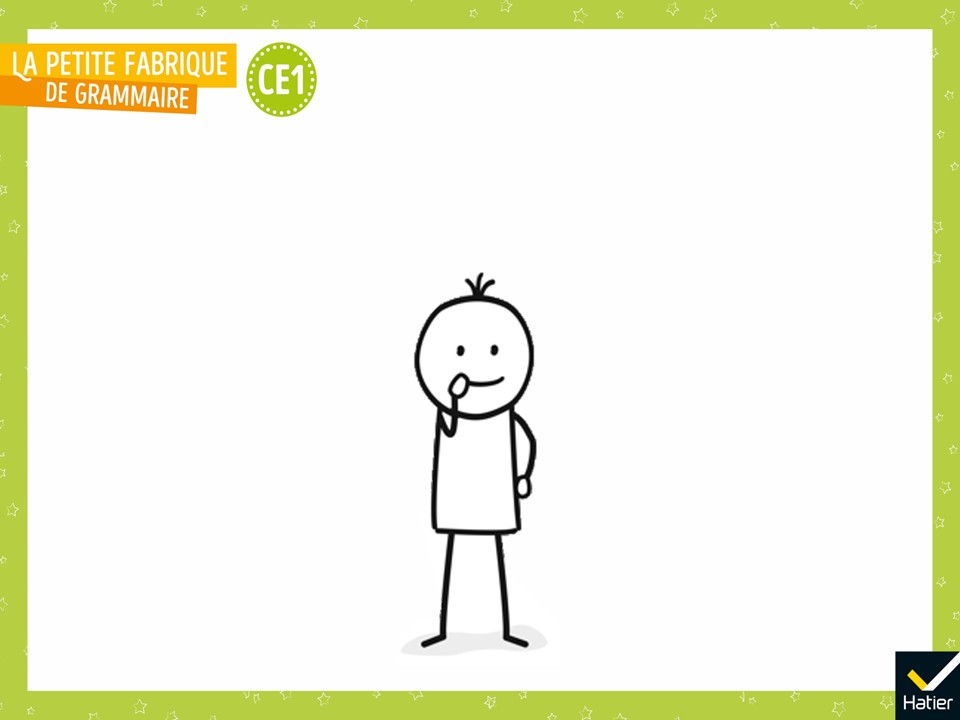 [Speaker Notes: PHASE 2 : Observation. Rechercher à l’oral un indicateur de genre. 

 Lire le texte suivant à haute voix. 

« La maladie de Féfé
Féfé a été malade ! Féfé si drôle d’habitude et puis d’un coup si triste… Et même timide avec les enfants !
Le vétérinaire a soigné Féfé.
Et vendredi ! Féfé a remué dans sa cage, à nouveau agile et robuste sur ses pattes… »

 « Racontez l’histoire avec vos mots. »
« Est-ce que quelqu’un sait si Féfé est un lapin ou une lapine ? »
« La classe y reviendra. »]
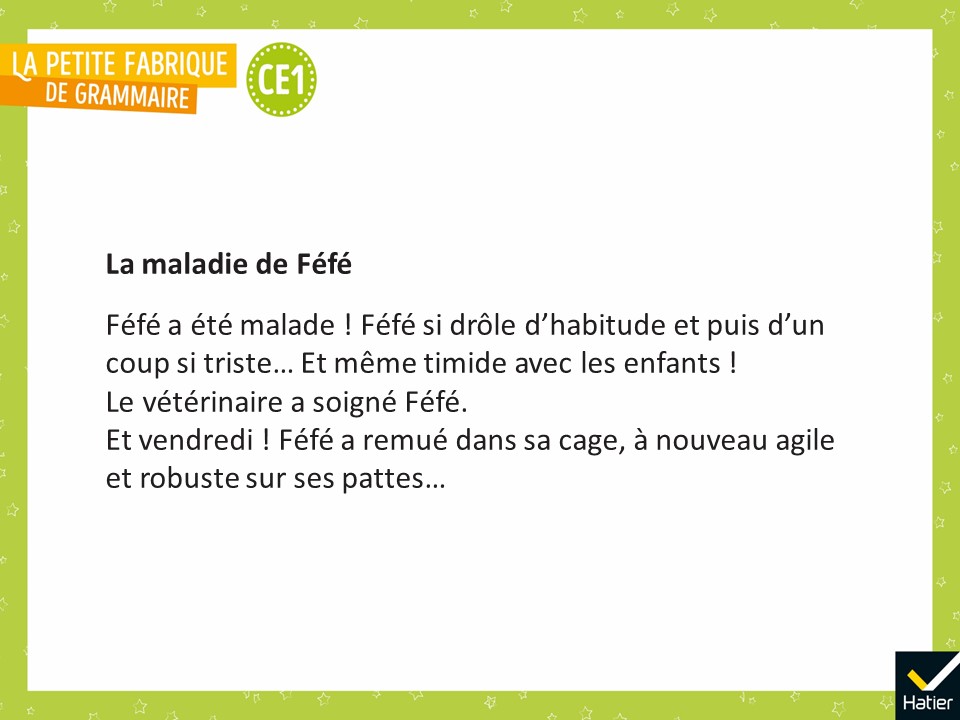 [Speaker Notes: PHASE 3 : Observation. Chercher à l’écrit la marque du féminin (que l’on n’entend pas)

 « Alors, qu’en pensez-vous maintenant ? Féfé, c’est un lapin ou une lapine ? C’est Félicien ou Félicienne ? »
Réponse probable :
C’est une lapine : le -e final de malade, drôle,… nous dit que c’est une femelle.

Ne pas corriger immédiatement. Passez à la phase suivante.]
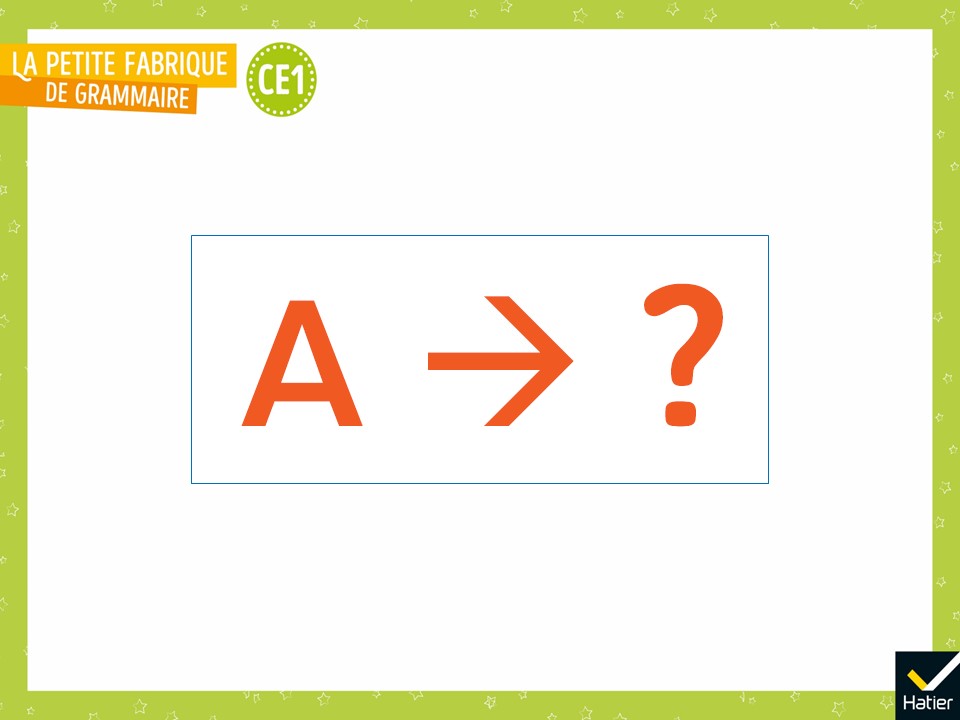 [Speaker Notes: PHASE 4 : Variation. Comparer le texte au masculin et au féminin.

« Pour réfléchir, nous allons refaire une activité de variation. Vous vous souvenez ? Nous allons observer les mots qui changent. »]
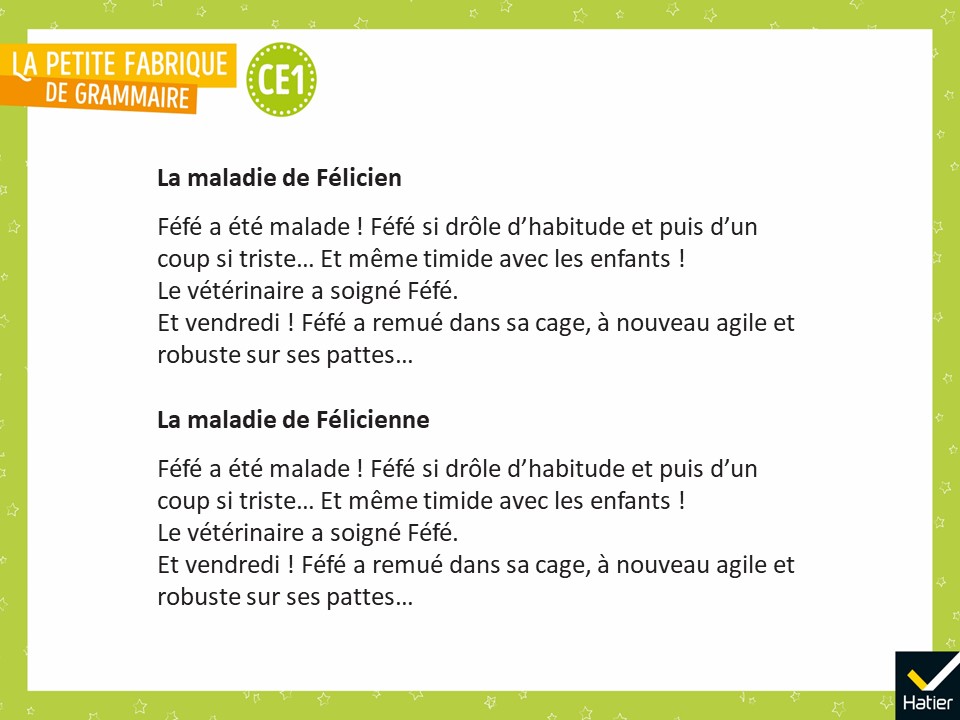 [Speaker Notes:  « Regardez bien les mots qui changent, les adjectifs qui vont avec Féfé et qui disent comment est Féfé. »
Réponse attendue :
C’est surprenant : aucun mot ne change. On ne sait toujours pas !]
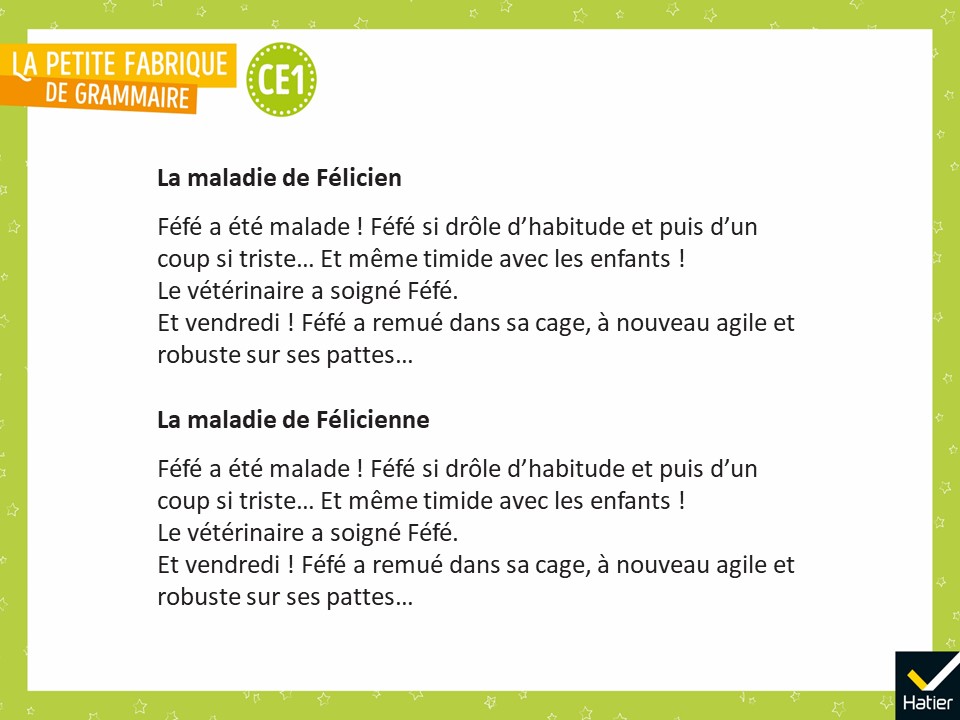 [Speaker Notes:  « J’ai un peu triché. Je ne vous ai pas mis la dernière phrase. Maintenant, je vous mets le texte en entier. Peut-être que ça va vous aider. » 

 « Alors est-ce qu’on peut savoir maintenant si Féfé est un lapin ou une lapine ? » 
Réponse attendue : 
Maintenant, c’est facile : si guérie a un -e, c’est une lapine, si guéri n’a pas de -e, c’est un lapin.  

Différenciation : vous pouvez remplacer « guéri / guérie » par « content / contente ».]
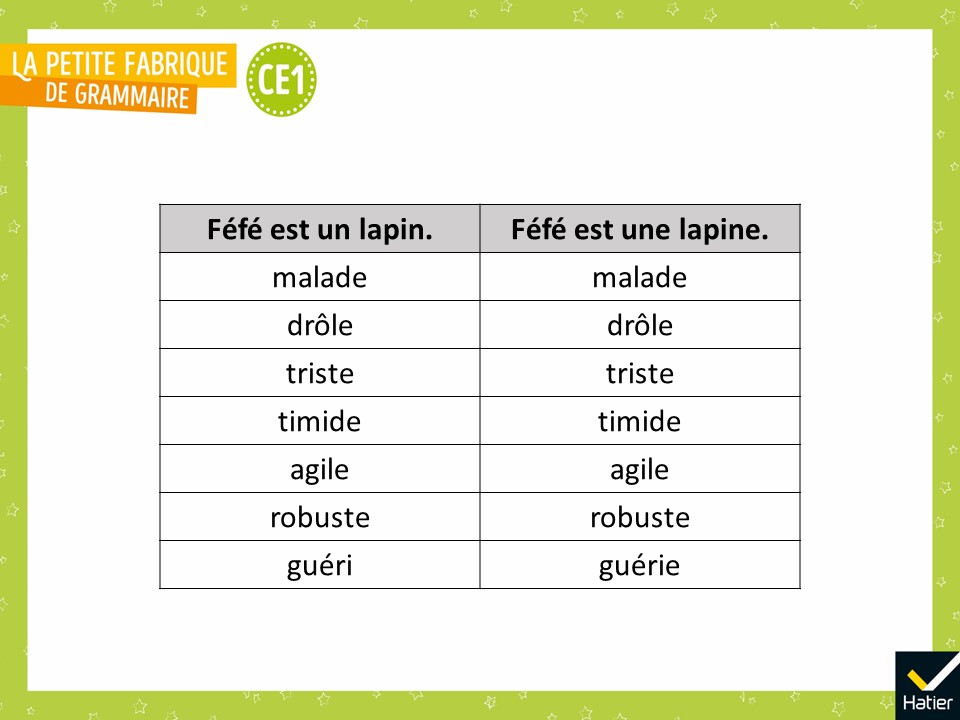 [Speaker Notes:  « Regardez bien tous les mots, et trouvez ce qui change. » 
Réponse attendue :
Pour la plupart des mots – sauf pour guéri / guérie – , il n’y a pas de différence. C’est comme rapide dans Une lionne / un lion. 
Pour guéri / guérie, c’est comme dans Fille ou garçon ? : on n’entend pas de différence, c’est seulement à l’écrit qu’on peut voir un -e et qu’on peut savoir que Féfé est une lapine. 

 « Le -e de guérie nous indique que l’adjectif guérie est accordé avec un nom féminin, Félicienne. Mais le -e de malade, drôle, triste… ne nous indique rien : ces adjectifs ne changent pas entre masculin et féminin. »]
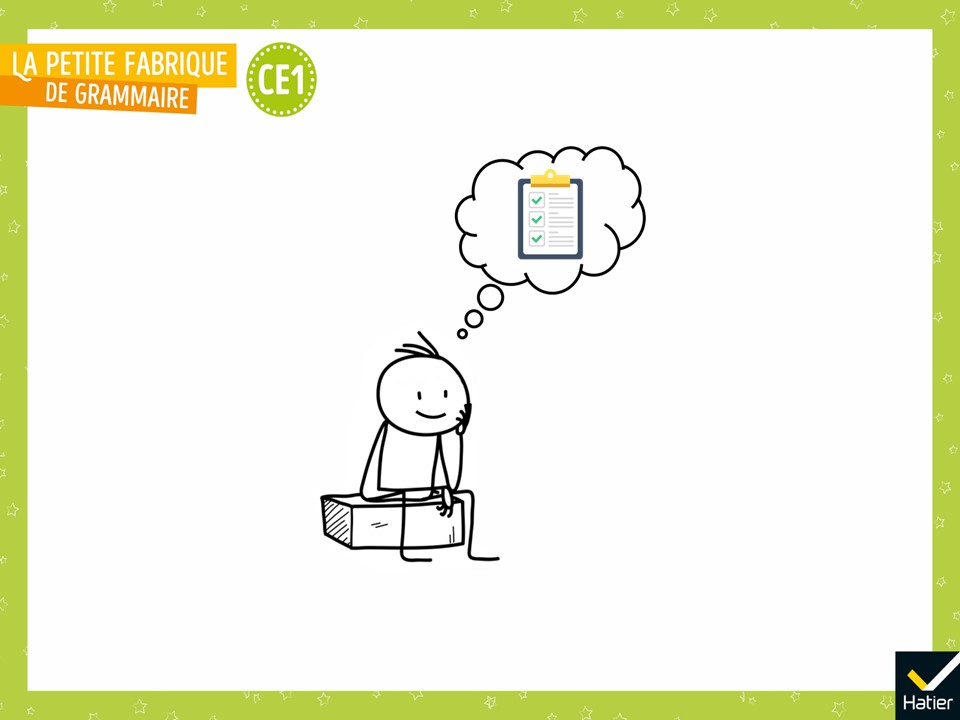 [Speaker Notes: « Dans la leçon Féfé : fille ou garçon ? qu’avons-nous appris ? »
Réponse attendue (collectivement) : On a appris que : 
seul le -e de guérie nous indique que Féfé est une lapine. C’est la grammaire qui nous dit que guérie est au féminin car il a un -e à la fin alors qu’il n’en a pas au masculin. Les -e à la fin de malade, triste ou pâle n’ont servi à rien puisqu’ils appartiennent au mot : ils restent au masculin comme au féminin.]
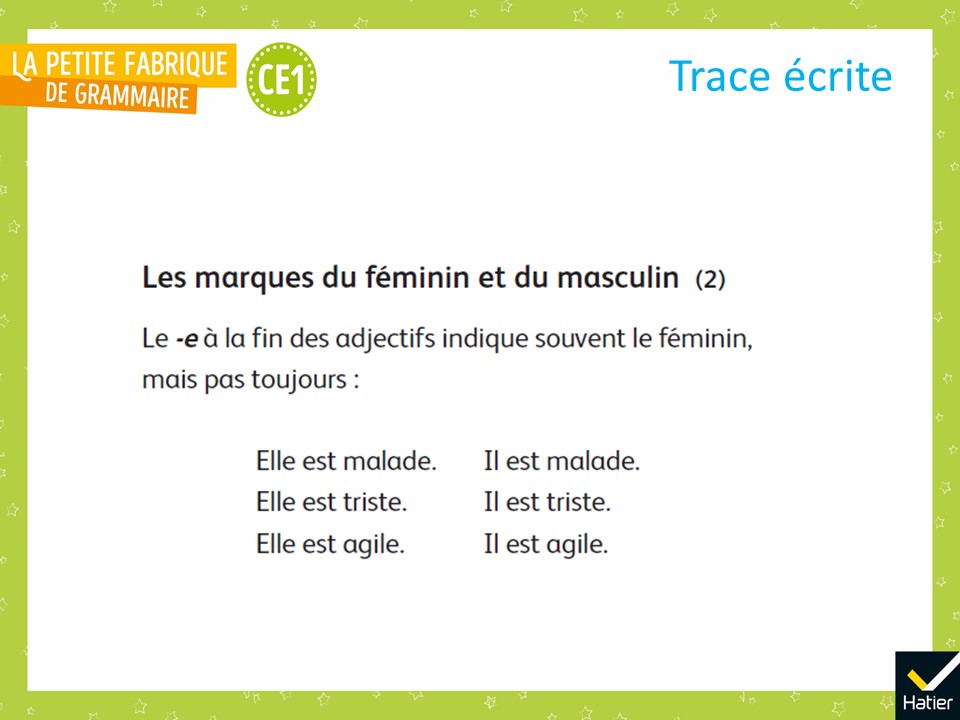 [Speaker Notes: « Voilà les mots qui me paraissent importants. On va les lire ensemble. »]
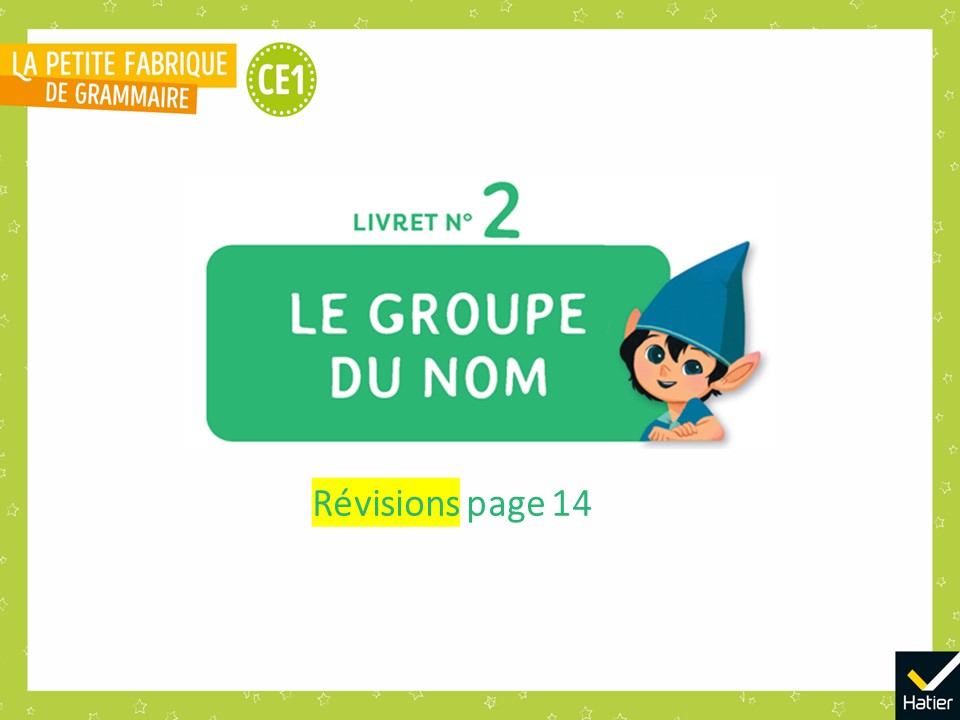 [Speaker Notes: À la fin de la leçon, vous pouvez proposer aux élèves les activités de révision suivante : 

Livret n° 2 page 14
Leçon 36 Une lionne / un lion (1). L’ACCORD DE L’ADJECTIF AU FÉMININ ET AU MASCULIN.

Corrigés à retrouver à la fin de la leçon 36, p. 101 
et dans le Diaporama hatier-clic.fr/23lpfdgce1_dia036]